Chapter 2:  The Linux SystemPart 2
Chapter 2:  The Linux System
Linux History 
Design Principles
Kernel Modules
Process Management
Scheduling 
Memory Management 
File Systems
Input and Output 
Interprocess Communication
Network Structure
Security
Kernel Modules
Kernel Modules
Sections of kernel code that can be compiled, loaded, and unloaded independent of the rest of the kernel.

A kernel module may typically implement a device driver, a file system, or a networking protocol.

The module interface allows third parties to write and distribute, on their own terms, device drivers or file systems that could not be distributed under the GPL.

Kernel modules allow a Linux system to be set up with a standard, minimal kernel, without any extra device drivers built in.
Kernel Modules
Three components to Linux module support:
module management 
driver registration
conflict resolution
Module Management
Supports loading modules into memory and letting them talk to the rest of the kernel


The module requestor manages loading requested, but currently unloaded, modules; it also regularly queries the kernel to see whether a dynamically loaded module is still in use, and will unload it when it is no longer actively needed
Driver Registration
Allows modules to tell the rest of the kernel that a new driver has become available

The kernel maintains dynamic tables of all known drivers, and provides a set of routines to allow drivers to be added to or removed from these tables at any time
Driver Registration
Registration tables include the following items: 
 
Device drivers. These drivers include character devices (such as printers, terminals, and mice), block devices (including all disk drives), and network interface devices.

File systems. The file system may be anything that implements Linux’s virtual-file-system calling routines. It might implement a format for storing files on a disk, but it might equally well be a network file system, such as NFS, or a virtual file system whose contents are generated on demand, such as Linux’s /proc file system.
Driver Registration
Registration tables include the following items:  

Network protocols. A module may implement an entire networking protocol, such as IPX, or simply a new set of packet-filtering rules for a network firewall.

Binary format. This format specifies a way of recognizing, and loading, a new type of executable file.
Conflict Resolution
A mechanism that allows different device drivers to reserve hardware resources and to protect those resources from accidental use by another driver.
The conflict resolution module aims to:
Prevent modules from clashing over access to hardware resources
Prevent autoprobes from interfering with existing device drivers
Resolve conflicts with multiple drivers trying to access the same hardware
Process Management
Process Management
The basic principle of UNIX process management is to separate two operations: the creation of a process and the running of a new program.
The fork system call creates a new process
A new program is run after a call to execve

Under UNIX, a process encompasses all the information that the operating system must maintain to track the context of a single execution of a single program

Under Linux, process properties fall into three groups: 
 The process’s identity
Environment
Context
Process Identity
Process ID (PID).  The unique identifier for the process; used to specify processes to the operating system when an application makes a system call to signal, modify, or wait for another process.

Credentials.  Each process must have an associated user ID and one or more group IDs that determine the process’s rights to access system resources and files.

Personality.  Not traditionally found on UNIX systems, but under Linux each process has an associated personality identifier that can slightly modify the semantics of certain system calls.
Used primarily by emulation libraries to request that system calls be compatible with certain specific flavors of UNIX
Process Environment
The process’s environment is inherited from its parent, and is composed of two null-terminated vectors:
The argument vector lists the command-line arguments used to invoke the running program; conventionally starts with the name of the program itself.
The environment vector is a list of “NAME=VALUE” pairs that associates named environment variables with arbitrary textual values.
Process Context
The (constantly changing) state of a running program at any point in time.
Process context includes the following parts:
The scheduling context is the most important part of the process context; it is the information that the scheduler needs to suspend and restart the process.

The kernel maintains accounting information about the resources currently being consumed by each process, and the total resources consumed by the process in its lifetime so far.

The file table is an array of pointers to kernel file structures.
When making file I/O system calls, processes refer to files by their index into this table.
Process Context (Cont.)
Whereas the file table lists the existing open files, the file-system context applies to requests to open new files.
The current root and default directories to be used for new file searches are stored here.

The signal-handler table defines the routine in the process’s address space to be called when specific signals arrive.

The virtual-memory context of a process describes the full contents of the its private address space.
Processes and Threads
Linux uses the same internal representation for processes and threads; a thread is simply a new process that happens to share the same address space as its parent.

A distinction is only made when a new thread is created by the clone system call.
fork creates a new process with its own entirely new process context
clone creates a new process with its own identity, but that is allowed to share the data structures of its parent

Using clone gives an application fine-grained control over exactly what is shared between two threads.
Processes and Threads
When clone() is invoked, it is passed a set of flags that determine how much sharing is to take place between the parent and child tasks. Some of these flags are:
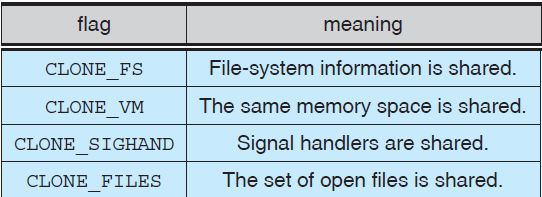